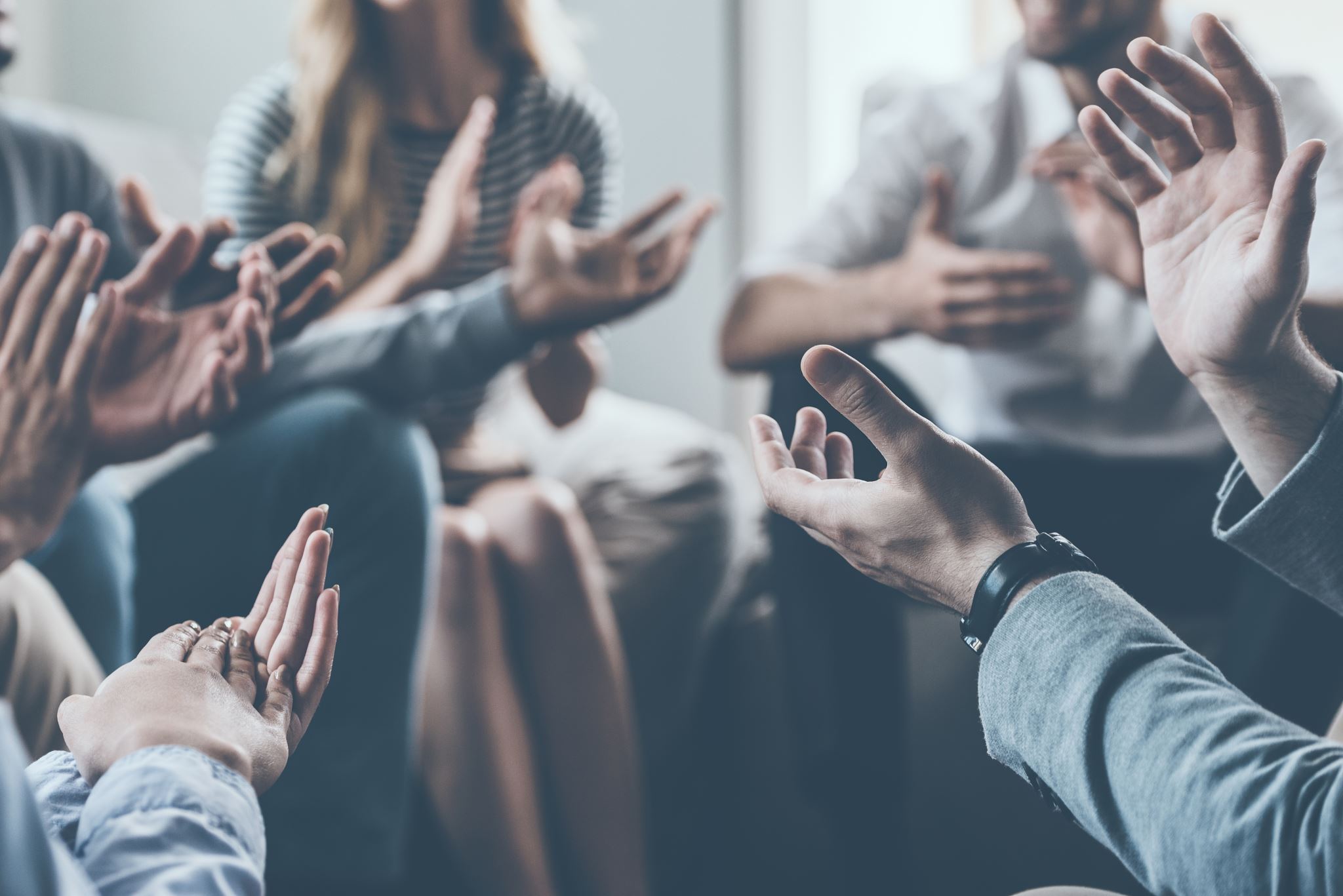 Alternativní náboženské skupiny
Alternativní religiozita
(Hamplová, 2013)
Pojmosloví
(Lužný, 1994)
Vznik nových náboženských hnutí
(Cowan a Bromley, 2013)
Obecná podoba náboženských hnutí
(Cowan a Bromley, 2013)
Cílové skupiny náboženských hnutí
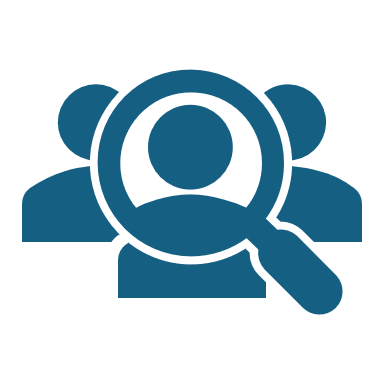 Hledání stability.
Jedinci z problematického rodinného prostředí.
Děti vychovávané v rozvrácených rodinách, kde se střídají rodičové partneři.
Potomci rodin, kde je přítomná alkoholová závislost či jiná nefunkčnost.
Jedinci vyrůstající v nábožensky apatických domácnostech, kteří v dospívání či rané dospělosti hledají hlubší a smysluplnější duchovní prožitek, než je pouhá tradice.
Dospívající jedinci z rodin s přehnaně autoritativními otci, kteří se na prahu dospělosti obracejí po silné autoritě, kterou nacházejí ve vůdcích sekty.
Děti vychovávané v citově chladném prostředí, které postrádají emocemi bohaté vztahy.
Mnozí se necítí přijati v běžných církevních společenstvích a hledají náročnější formy náboženství, které by nabízely elitní přístup a nesmiřitelnou opravdovost.
Mladí lidé, kteří se vyznačují silným sklonem k životnímu experimentování a hledání vlastní identity.
(Opatrný, online)
Situace v ČR
Některá uskupení ilegálně v České republice působila již před rokem 1989.
Rozmach alternativních směrů počíná v 90. letech, po pádu komunistického režimu.
Cílem eroze etablovaných politických, kulturních, náboženských a sociálních institucí.
Eroze dána nevídaným ekonomickém růstem, enormním přirozeným přírůstkem (poválečný baby-boom) a expanzí a nárůstem vzdělanosti.  
Hojný zájem o astrologii, víru v amulety, horoskopy či schopnosti léčitelů.
Dle výzkumů 17 % českých katolíků věří na horoskopy, tarotové karty či věštce a 14 % katolíků pak využívá služeb léčitelů v případě nemoci.
(Václavík, 2009; Maryšková, 2024)
Dělení náboženských skupin
(Lužný, 1994; Hamplová, 2013)
Novopohanství
(Vojtíšek, 2004)
Nové myšlení
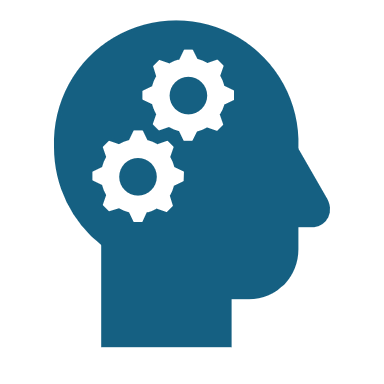 Pozitivní myšlení ‒ doprovodná metoda při práci s psychickými obtížemi, pozitivní autosugesce a metoda autogenního tréninku a subliminální technologie (vytváření pozitivního obrazu o sobě samém, schopnost koncentrace a učení).
Scientologická církev (dianetika = technologie duchovního léčení, scientologie = aplikovaná náboženská filozofie) ‒ jádrem nauky víra v duchovní bytosti mimozemského původu, které sestoupily do hmoty a při průchodu mnoha minulými životy zapomněly na svůj božský původ. Každý člověk je vybaven vysokou inteligencí a absolutním zdravím, tyto schopnosti jsou však omezeny zábranami mysli z minulých životů z dosavadního přítomného života, zejména z prenatálního věku. Symbolem je ezoterický kříž, dianetická centra se nacházejí v Praze, Plzni i v Brně.
Silvova metoda ‒ nábožensko-psychoterapeutická technologie, v ČR jako mezinárodní škola kontroly stresu a rozvoje mysli.
Hnutí lidského potenciálu ‒ úsilí o to, aby lidská mysl neomezovala člověka v jeho úspěchu, zdravém způsobu života a komunikaci.
(Vojtíšek, 2004)
Parapsychologie a psychotronika
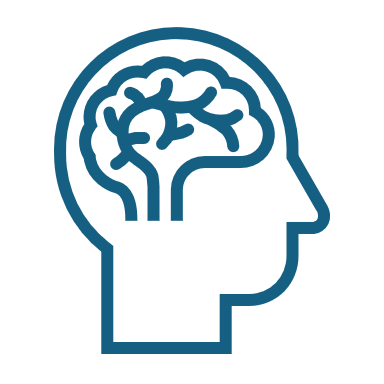 Fenomény popisované jako přenos myšlenek na dálku (telepatie), působení na předměty duševní silou (telekineze) a jasnovidné poznávání (telegnoze)
Častá kombinace s bádáním v oblasti UFO (záhadologie).
Klub psychotroniky a UFO má v ČR přes 80 poboček a spolupracujících organizací.
(Vojtíšek, 2004)
Náboženská ufologie
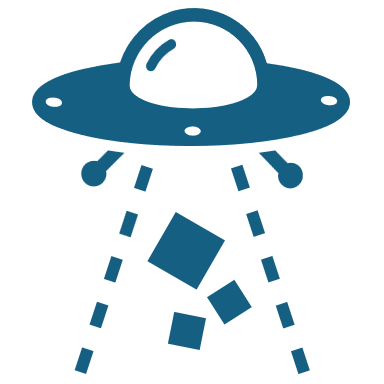 V 50. letech velká popularita mimozemské civilizace.
Mimozemšťané dohledáváni i u starověkých a středověkých kultur.
Vědecká ufologie (uznávají možnost existence mimozemšťanů, ovšem se značnou kritikou) stojí proti náboženské ufologie, která považuje přítomnost mimozemšťanů za již prokázanou a svá poselství předávají dál.
Kontaktérství = skupina lidí, kteří tvrdí, že byli nějakým způsobem v kontaktu s mimozemšťany, někteří dokonce tvrdí, že jsou sami posly mimozemské civilizace.
Sektami, které se hlásily k náboženské ufologii a byly medializované kvůli hromadné sebevraždě, byly Nebeská brána a Centrum nejsvětější Isis. V ČR působila Olomoucká mírová skupinka pod vedením Ivo Bendy.
(Vojtíšek, 2004)
Hnutí Nového věku (New Age)
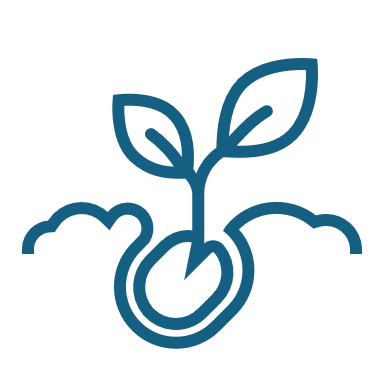 V 80. letech oživení všech ezoterických oborů a tradic.
Kombinuje tradice Teozofického společenství, tajemné duchovní učitele, tradice spiritismu, psychotroniky, ufologie, věštebné, léčitelské a ezoterické praxe. Navíc obohacuje směr o fenomén psychoterapeutických metod s náboženskými přesahy.
Hnutí zdůrazňuje vztah mezi tělem, myslí a duší.
Meditace, jóga, reiki a další alternativní léčebné metody, alternativní a přírodní léčebné metody, jako je aromaterapie, akupunktura, homeopatie a další.
Cílem dosažení vnitřního klidu, sebepoznání a duchovní osvícení.
Očekává se zlom v evoluci lidstva i planety Země a příchod kvalitativně lepšího období.
Ezoterická duchovnost se stává životním stylem podporovaným sítí placených služeb (duchovní centra – Centrum plného zdraví, Centrum osobního rozvoje Harmonie, komunity, léčitelské, vzdělávací a umělecké aktivity, nakladatelská produkce, specializované obchody zaměřující se na prodej literatury, krystalů, tarotových karet a dalších ezoterických pomůcek, restaurace apod.).
(Vojtíšek, 2004)
Použité zdroje
COWAN, E. Douglas; BROMLEY, G. David. Sekty a nová náboženství. Praha: Grada, 2013. ISBN 978-80-247-3163-6.
HAMPLOVÁ, Dana. Náboženství v české společnosti na prahu 3. tisíciletí. Praha: Karolinum, 2013. ISBN 978-80-246-2244-6.
LUŽNÝ, Dušan. Nová náboženská hnutí: Konfliktní formy religiozity v diferentním světě. Sociologický časopis, 1994, 30(4), s. 499‒511.
MARYŠKOVÁ, Jana. Nemocniční kaplanství a alternativní spiritualita: Prakticko-teologická reflexe. Praha: Grada, 2024. ISBN 978-80-247-2446-1.
OPATRNÝ, Aleš. Sekty jako pastorační problém i úkol: Soubor zkušeností a pastoračních námětů či zásad pro pracovníky v pastoraci. Online. Pastorace, 2000. Dostupné z: https://www.pastorace.cz/texty/knihovna/sekty-jako-pastoracni-problem-i-ukol. [citováno 2025-02-24].
VÁCLAVÍK, David. Náboženství a moderní česká společnost. Praha: Grada, 2009. ISBN 978-80-247-2468-3.
VOJTÍŠEK, Zdeněk. Encyklopedie náboženských směrů v České republice: Náboženství, církve, sekty, duchovní společenství. Praha: Portál, 2004. ISBN 80-7178-798-1.